Répercussions de l’Intégration Neuro-Sensorielle (INS) sur les apprentissages.IdentifierAgirOrienter
Présenté par Inès Metzinger, ergothérapeute et Océane Perrez, ME au SESSAD Autisme Mulhouse-Thann
Décembre 2019
Plan
Introduction 
Aspects théoriques de l’INS
Répercussions sur les apprentissages : focus sur l’activité d’écriture
En pratique
Échanges 
Conclusion
Introduction
Aspects théoriques de l’Intégration Neuro-Sensorielle
Qu’est ce que c’est ?
Théorie développée par Jean Ayres 
Processus
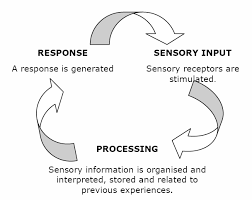 Comment ça fonctionne ?
ENVIRONNEMENT
PERSONNE
7 sens
Orientation dans l’espace
Évaluation et organisation du mouvement
Système 
vestibulaire
Sur-stimulation possible
Conscience du corps dans l’espace
Ajustement du geste
Système 
proprioceptif
Ajustement de la force
Stimulation par la résistance
Informations de danger
Interface tangible corps/environnement
Système 
tactile
Phénomène d’habituation
Un processus constant
Dysfonctionnements possibles
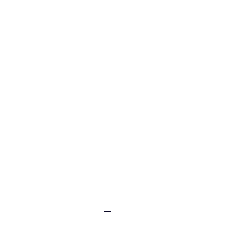 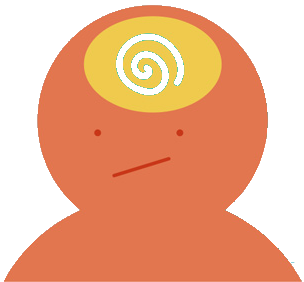 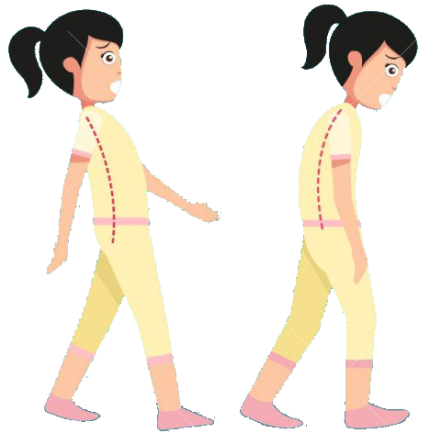 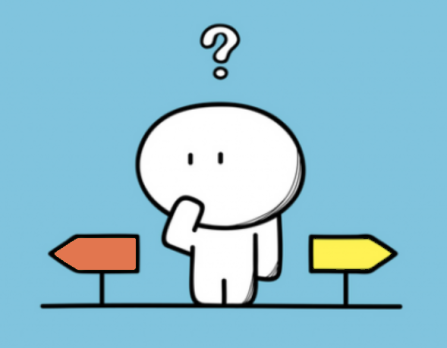 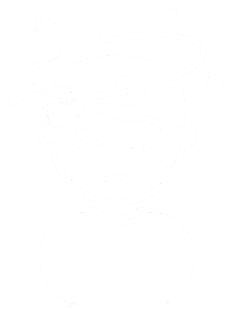 Répercussions sur les apprentissages
Equilibre recherché
ENVIRONNEMENT
PERSONNE
ACTIVITES
APPRENTISSAGES
PERSONNE
ACTIVITÉ
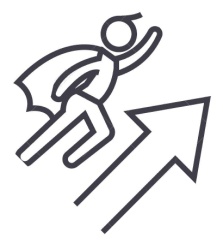 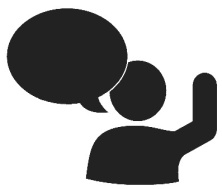 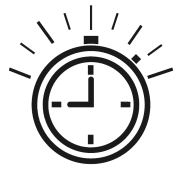 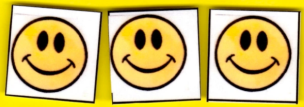 Motivation intrinsèque
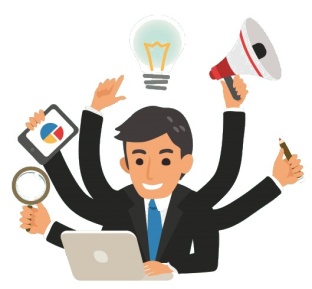 Éléments d’enseignement
Motivation extrinsèque
INS
Capacités          inhérentes à   l’individu
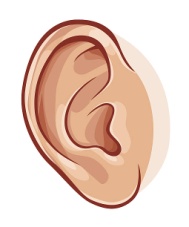 Matériel
Support
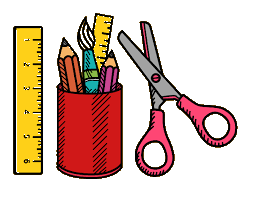 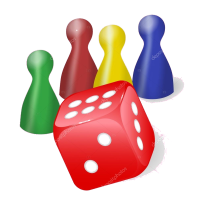 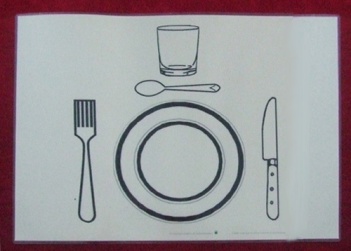 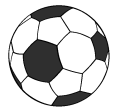 ENVIRONNEMENT
Pyramide de l’apprentissage
Apprentissages
Système praxique
Système moteur
Système cognitif
Communication
Version plus détaillée
Analyse d’activité
Quelles compétences pour écrire?
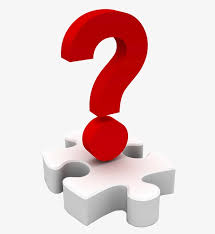 Analyse d’activité
Quelles compétences pour écrire?
Posture
Dissociations
Stabilité
Ajustement de la force
Coordinations
Programmes moteurs
Orientation
…
Influence de l’INS
Tactile

Proprioceptif

Vestibulaire

Visuel 

Auditif
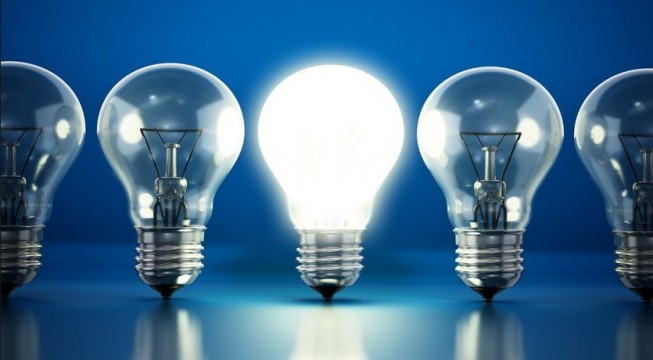 PERSONNE
ACTIVITÉ
Motivation intrinsèque
Capacités inhérentes à l’individu
Éléments d’enseignement
INS
Matériel
Support
Motivation extrinsèque
ENVIRONNEMENT
En pratique
Aborder la difficulté
Où agir ?
Environnement
Classe
École
Cours de récréation

Activité 
Supports
Consignes 
Moment d’interclasse
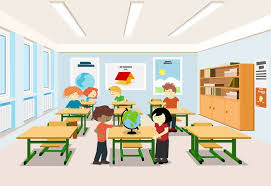 Comment agir ?
Identifier 

Épurer 

Enrichir 

Structurer

Valoriser
Anticiper l’estompage

Attention au phénomène d’habituation
[Speaker Notes: Ajouter exemples de matériel pour épurer/enrichir/structurer : ballon, casque, planning visuel…]
Adapter l’environnement
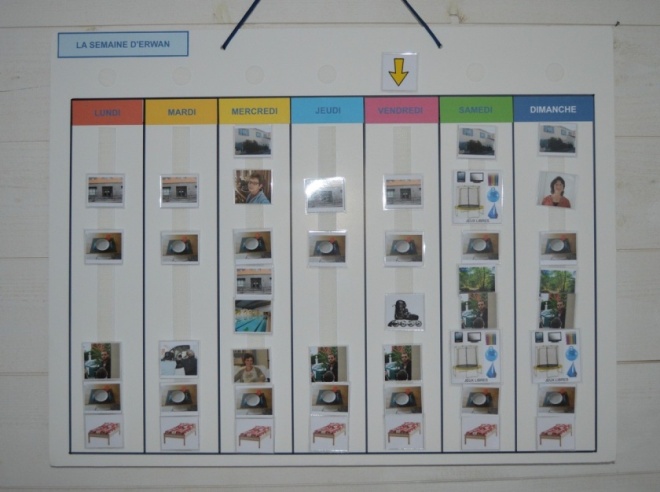 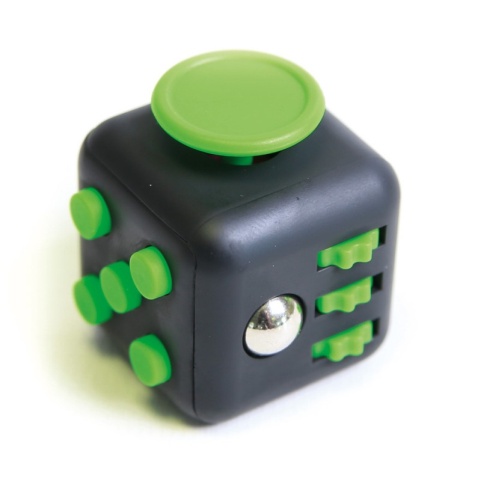 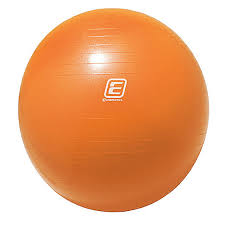 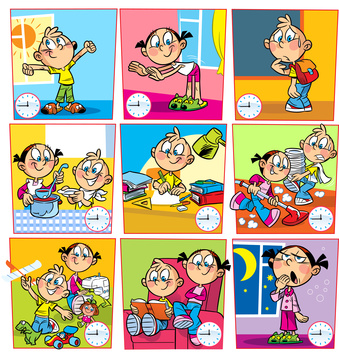 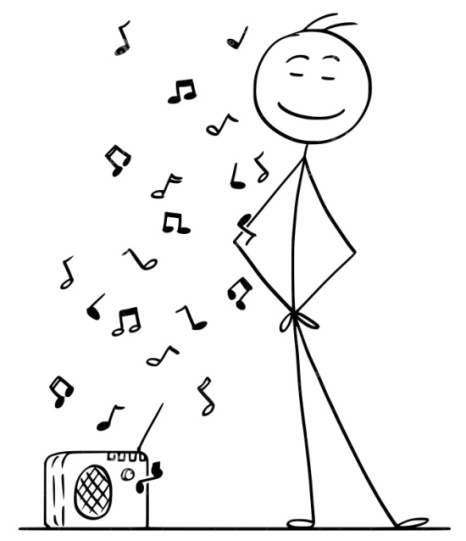 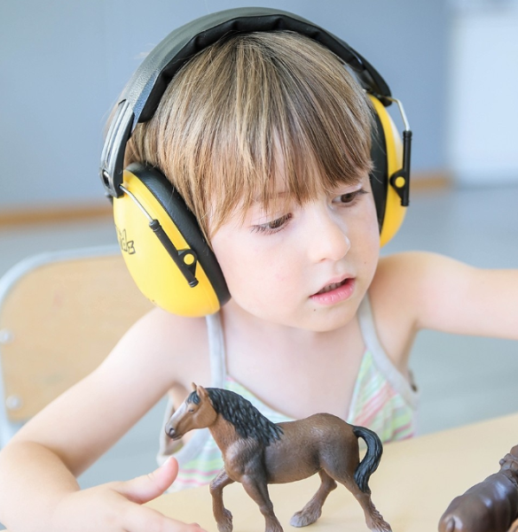 Conclusion
“Avant d’apprendre à lire, à écrire et à calculer, nous devons donner une signification à ce que nous voyons et ce que nous comprenons, nous devons être capables de planifier nos mouvements et d’organiser notre comportement. 
	Cette capacité dépend de l’efficacité avec laquelle notre système nerveux organise les messages que nos sens lui transmettent”.  
	J.Ayres